Generating Publicity for Your Club
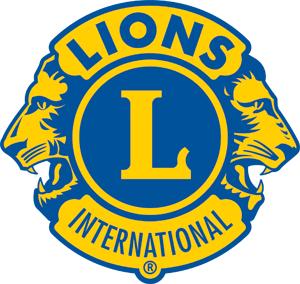 [Speaker Notes: A brief presentation to bring some new ideas to how to market your club. Yes, market, rather than advertise. This requires you to shift how you look at your club; it's a product; a brand.]
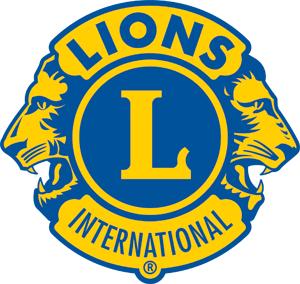 Why Publicize?
Increase Public Support
Attract New Members
Serve More People
Motivate Members
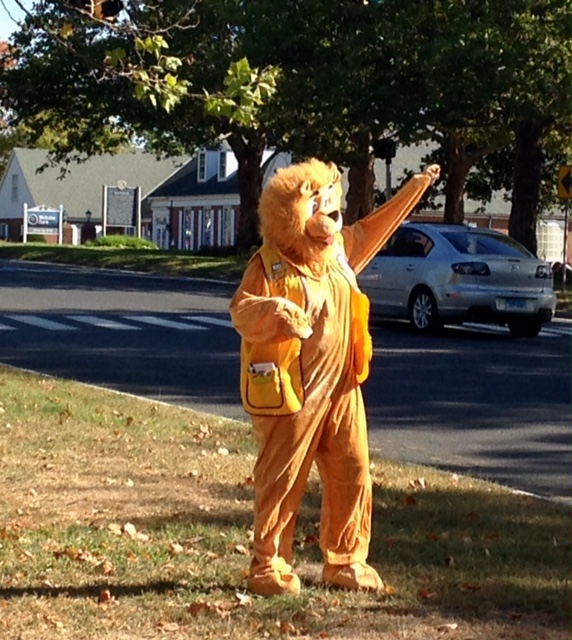 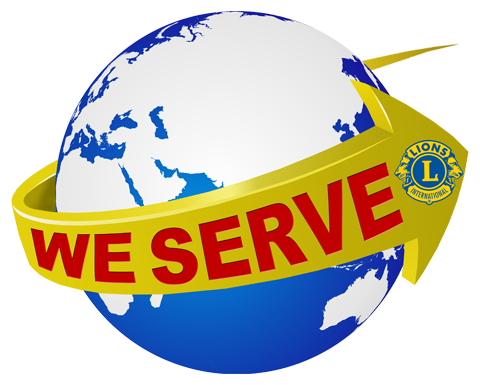 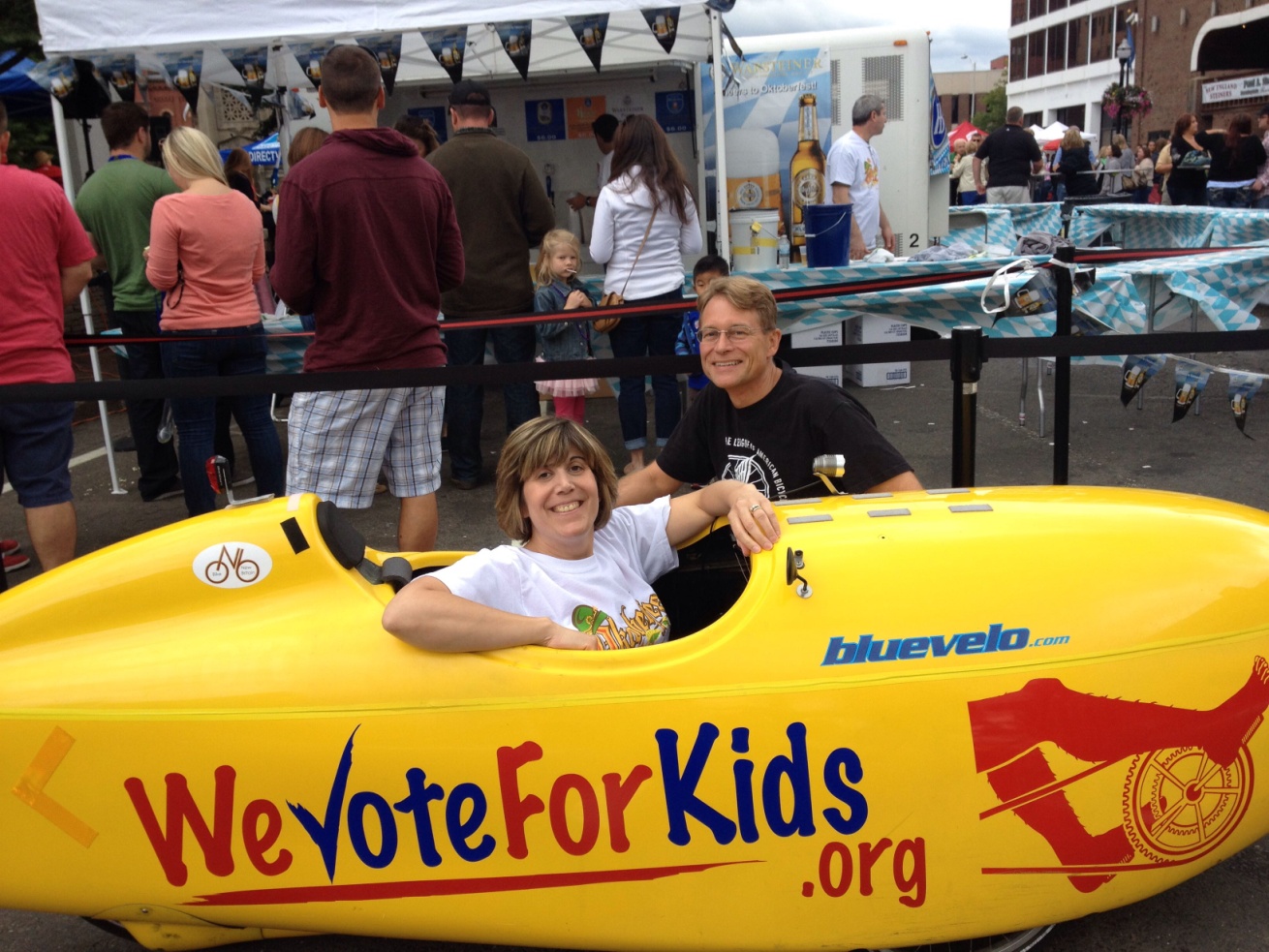 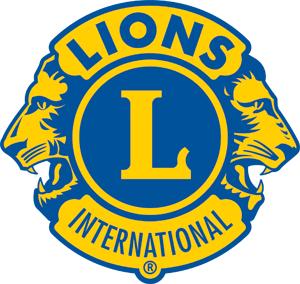 The PR Process
Every Project:
Find your story
Make it newsworthy
Alert your publics well ahead of time
Pre-event is publicity; post-event is news
[Speaker Notes: A good press release starts the publicity ball rolling. It forces your club to find its story – articulate why the public should care. Don't submit more than one press release a week, and preferably, no more than once a month. Press releases can be written well in advance and embargoed, that is, with a given release date, or can be marked for immediate release. 

Discuss rewritten release – Editorial style vs News (Emotions vs facts)]
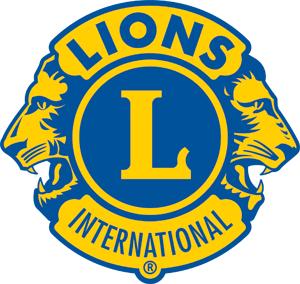 Find Your Audience
Local Community
Neighboring Cities and Towns
Special Interest Groups
Other Lions Clubs
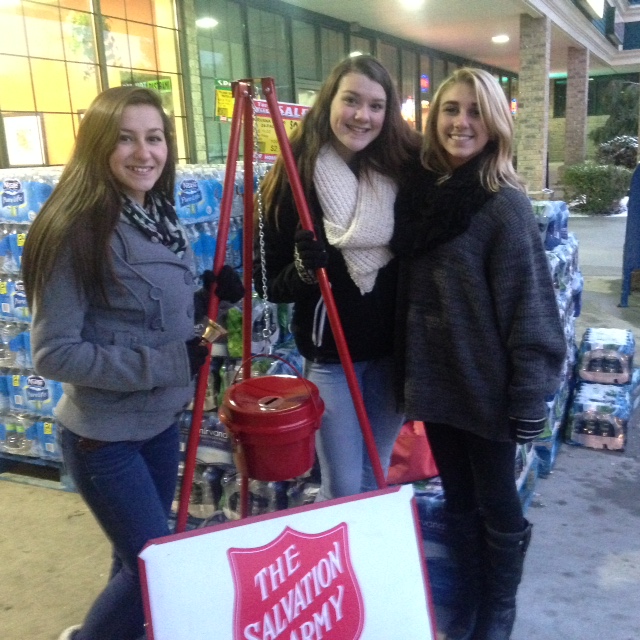 [Speaker Notes: Who are they? What do they believe the community needs? Which other service organizations are communicating with them?]
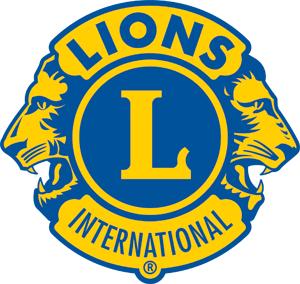 Publicity Involves Conversation
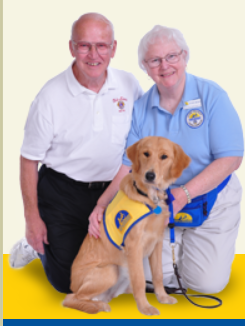 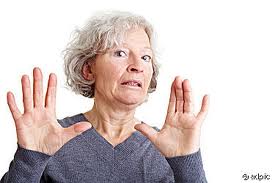 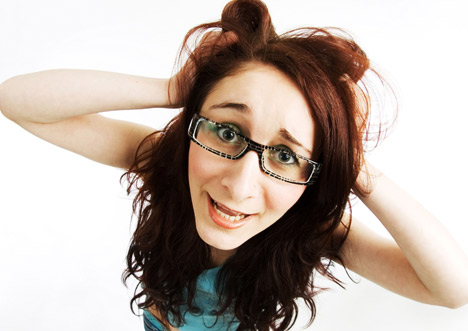 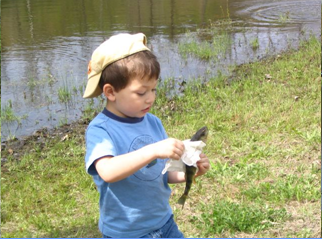 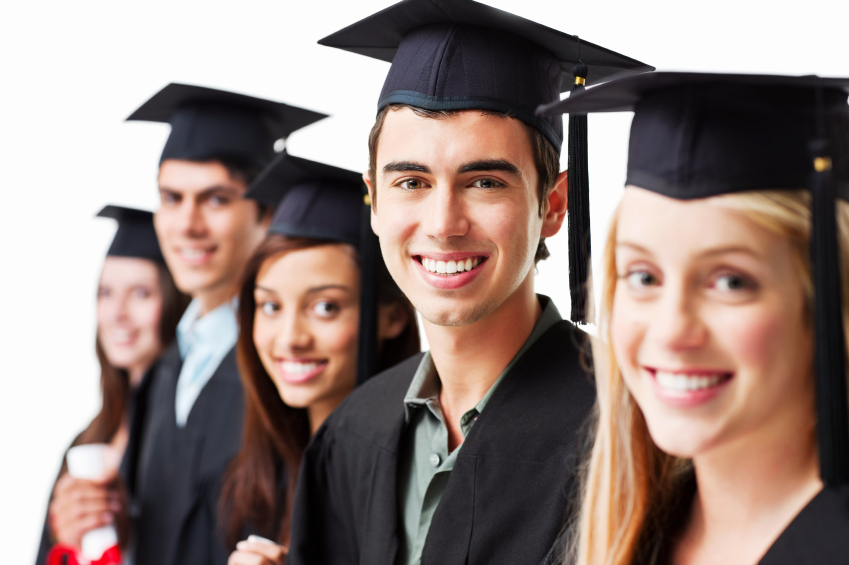 Your Publics
Your Lions
[Speaker Notes: Your club has more than one “public”. You should be prepared to communicate with each one. There may be overlap in communication style and method. But knowing who your “publics” are can make an enormous difference in the success of your publicity efforts.]
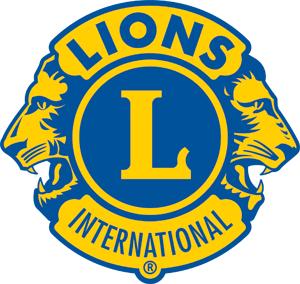 How Do You Talk to Each Public?
School /Day Care
Parents
Grandparents
Restaurants/Co-sponsors
Trinkets
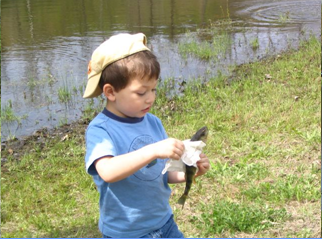 Playful Child
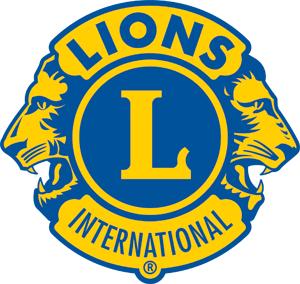 How Do You Talk to Each Public?
Lawn Signs 
Online Ads
Facebook Events
Flyers
Supermarket Info Tables
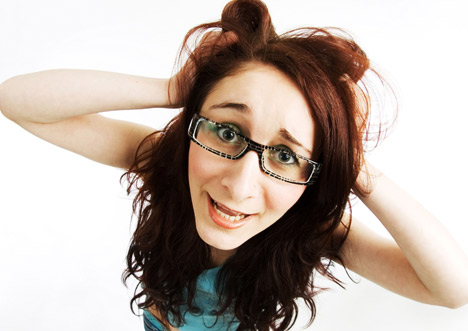 Busy Mom
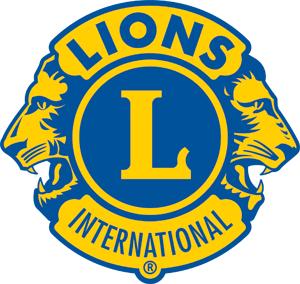 How Do You Talk to Each Public?
Lawn Signs 
Newsletters
Mailers
TV
Newspapers
Supermarket Info Tables
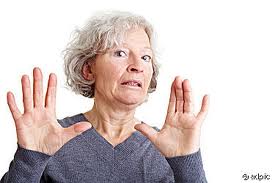 Reluctant  Granma
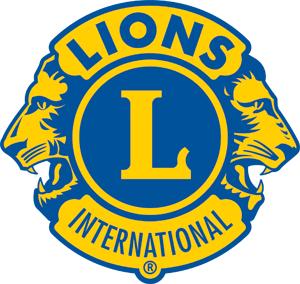 How Do You Talk to Each Public?
Lawn Signs 
Online Ads
Facebook Events
Email Campaigns
Trinkets
Restaurants/Co-sponsors
Supermarket Info Tables
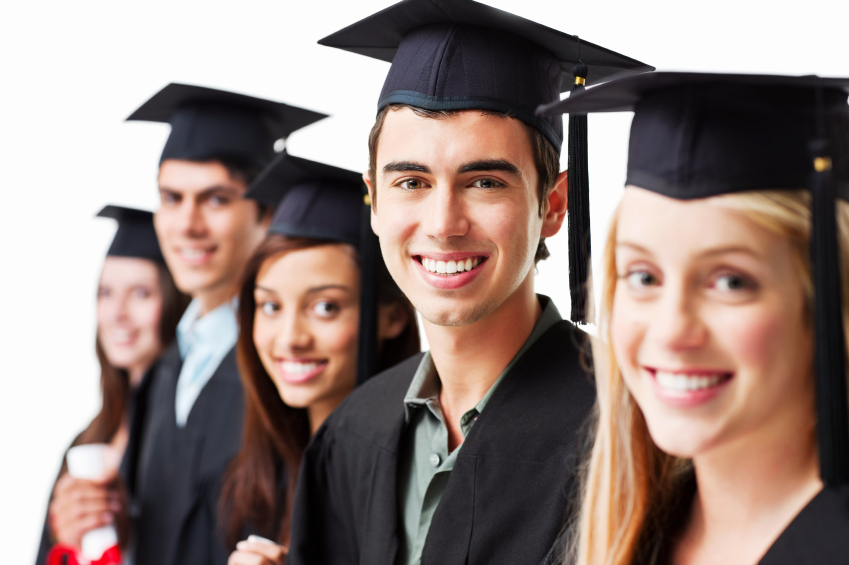 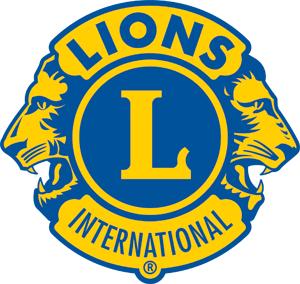 Sometimes You Can’t Talk Directly
Media
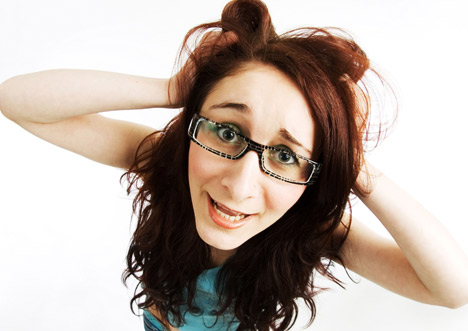 Family
Friends
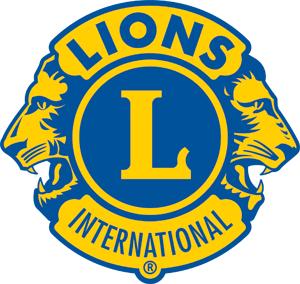 Step 1: The Press Release
Stick to the topic – be concise
Make it read like a news story (look at an article in a target publication) 
“We are the greatest” doesn’t work
Get quotes from recognizable personalities – they lend credibility to your release
[Speaker Notes: A lot of news stories in the paper are actually well-written press releases. Local newspapers love them because it's less work for them. Get the main point across in the first two paragraphs because if it gets cut down, they tend to chop the middle out. Don't submit more than one press release a week, and preferably, no more than once a month. Press releases can be written well in advance and embargoed, that is, with a given release date, or can be marked for immediate release. 

Discuss rewritten release – Editorial style vs News (Emotions vs facts)]
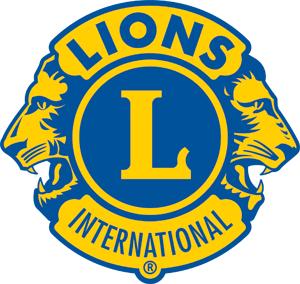 The Press Release (continued)
Most Important WHY
START
FINISH
Least Important DETAILS
[Speaker Notes: A lot of news stories in the paper are actually well-written press releases. Local newspapers love them because it's less work for them. Get the main point across in the first two paragraphs because if it gets cut down, they tend to chop the middle out. Don't submit more than one press release a week, and preferably, no more than once a month. Press releases can be written well in advance and embargoed, that is, with a given release date, or can be marked for immediate release. 

Discuss rewritten release – Editorial style vs News (Emotions vs facts)]
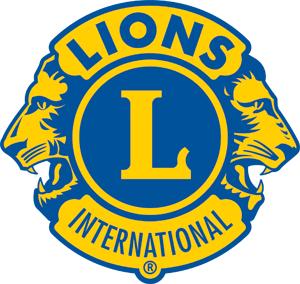 The Press Release (continued)
Strong opening sentence: The Five "W"s
Why is most important
Tell them; tell them again; and again!
Boilerplate – Background on your club, your event, etc.
PHOTOS!!!!
[Speaker Notes: A lot of news stories in the paper are actually well-written press releases. Local newspapers love them because it's less work for them. Get the main point across in the first two paragraphs because if it gets cut down, they tend to chop the middle out. Don't submit more than one press release a week, and preferably, no more than once a month. Press releases can be written well in advance and embargoed, that is, with a given release date, or can be marked for immediate release. 

Discuss rewritten release – Editorial style vs News (Emotions vs facts)]
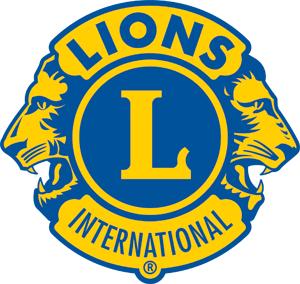 Make It Look Professional
Letterhead, where applicable
US Mail or delivery service  
Use email, if they allow it
Address to a specific person 
Proofread  - No Type-Os!
[Speaker Notes: The media gets hundreds, if not thousands, of requests each month. You need to make yours stand out. A handwritten letter will be ignored. A "To Whom It May Concern" letter gets trashed.  Do homework and find out who the contact is. Personalize correspondence. Print CD labels instead of writing with marker. Same with mailing labels. Return address labels with logo. 

The secret is, if you do a professional job, then the professionals will see you as one of them:part of the "inner circle". 

Incremental costs are minor, if you get a big bang for the buck.]
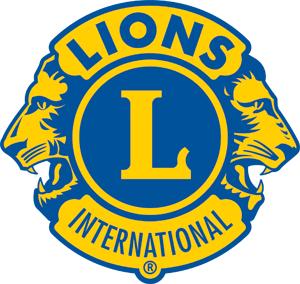 Step 2: Find Photos
Photos tell stories – if they’re clear!
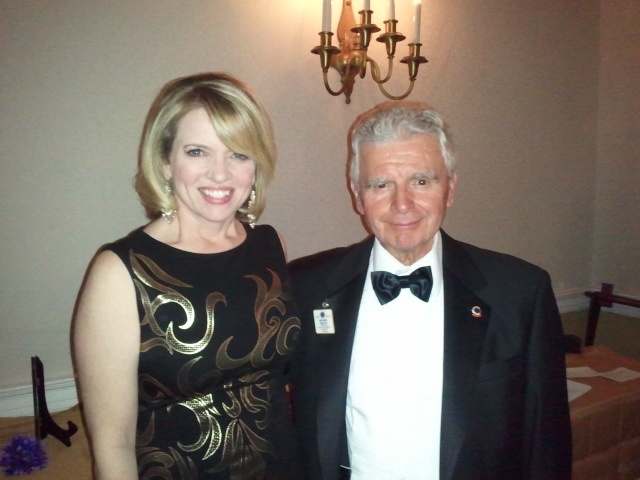 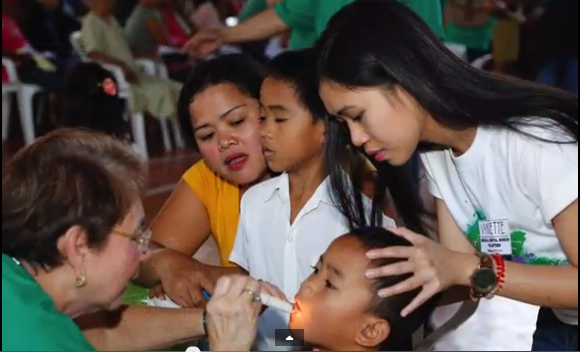 Will it matter to the audience?
[Speaker Notes: Dr. McClennan article. Written as a press release. (in packet). 


Haunted Hayride articles. Written by reporter Got us 2 additional weeks of publicity before the event, plus, another article (written by me) for a magazine.]
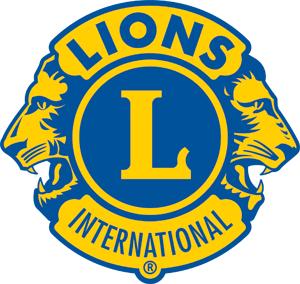 Photos (continued)
Make it memorable
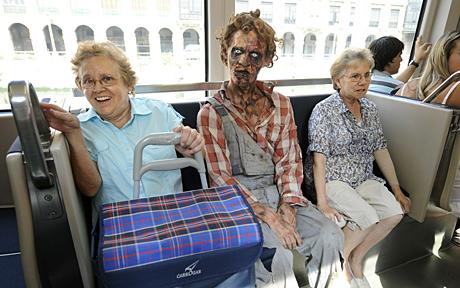 [Speaker Notes: Dr. McClennan article. Written as a press release. (in packet). 


Haunted Hayride articles. Written by reporter Got us 2 additional weeks of publicity before the event, plus, another article (written by me) for a magazine.]
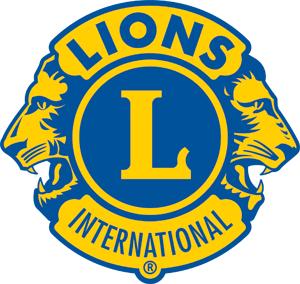 Step 3: Create a Facebook Post
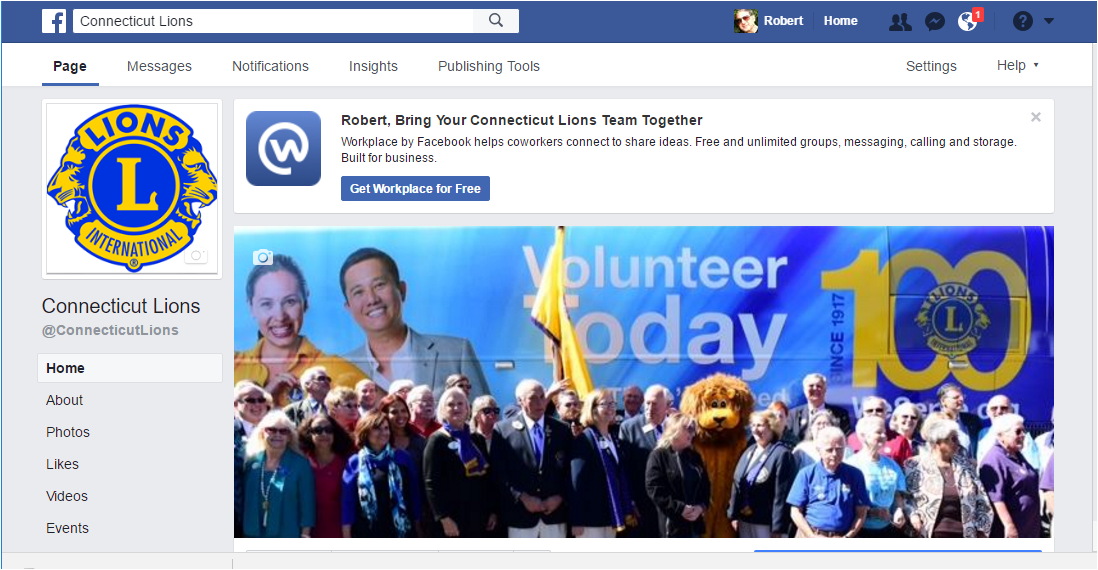 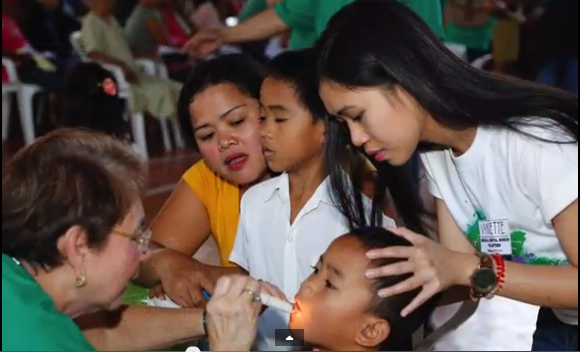 Lions bring free health care to the Philippines.
[Speaker Notes: Let's look at the tools we have at our disposal to The trick to a good poster is that it's eye-catching. Good use of "white space" with a dominant image will draw the eye to it. Don't clutter it with too much information.  

Consider a poster hung at the supermarket – how many people will see it during the day – and how often will they see it (repeat exposure).Proper placement is important – you can pick where you'd like it displayed, instead of  a shotgun approach, hoping the right people will see it. 
. .]
Step 4: Create a Facebook Event
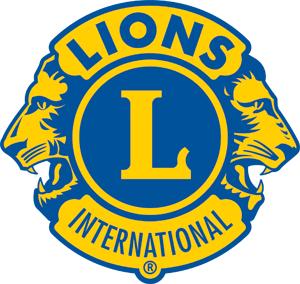 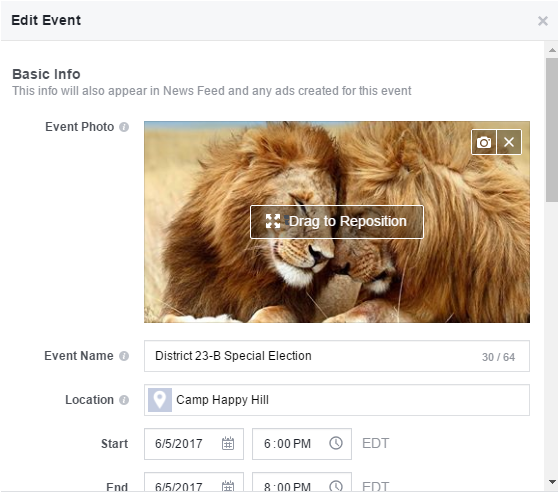 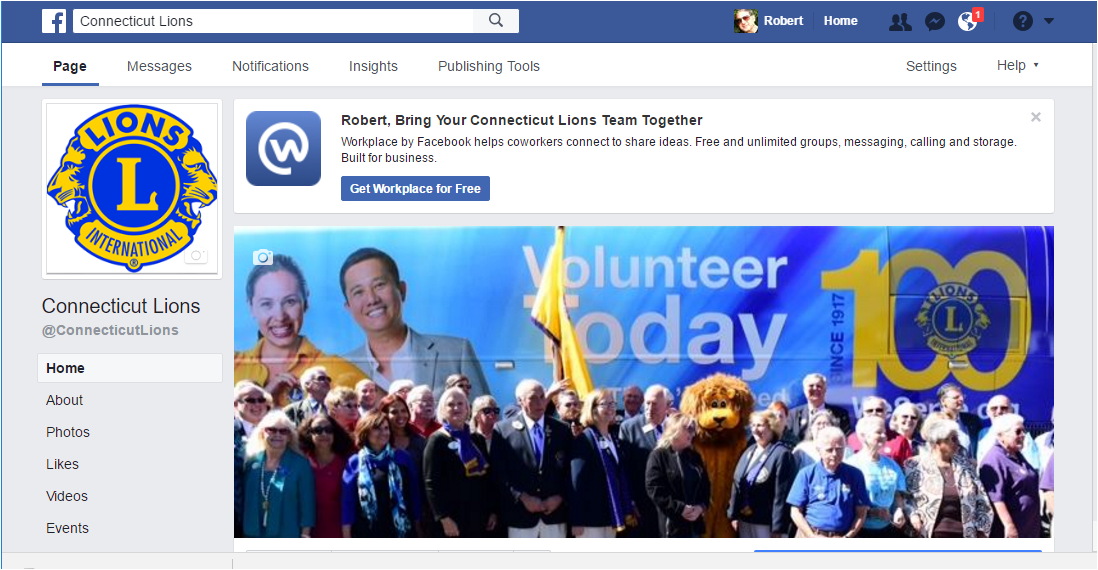 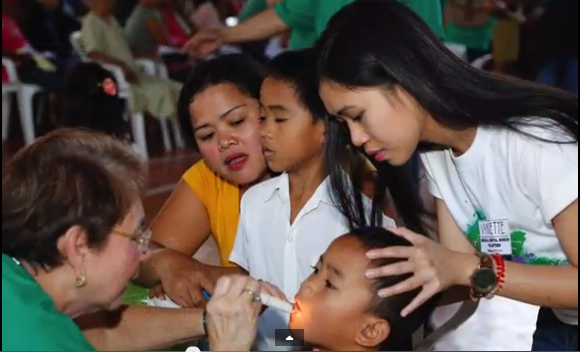 Support free health care in the Philippines.
Step 4: Invite People to Your Event
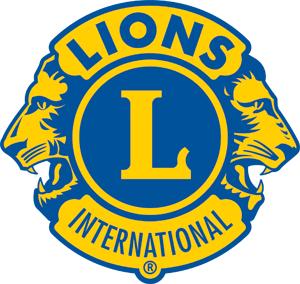 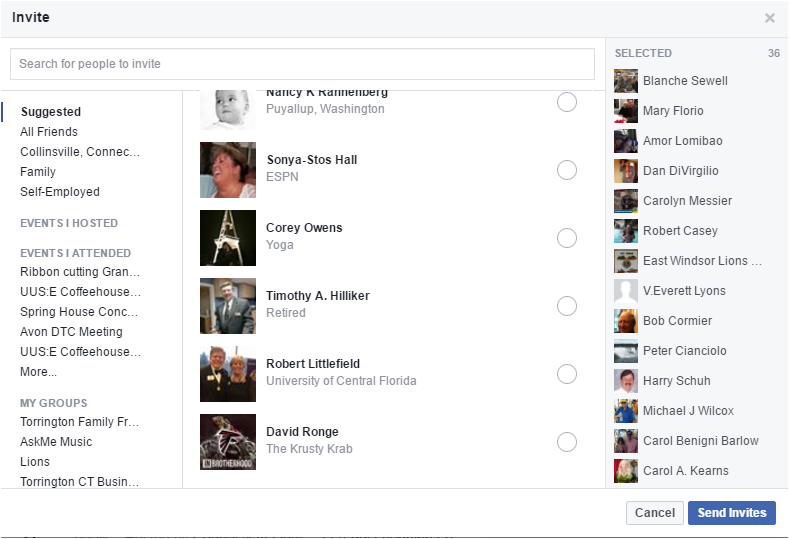 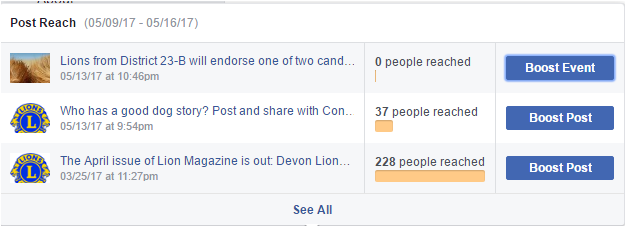 Facebook usage accounts for 1 in every 6 minutes spent online
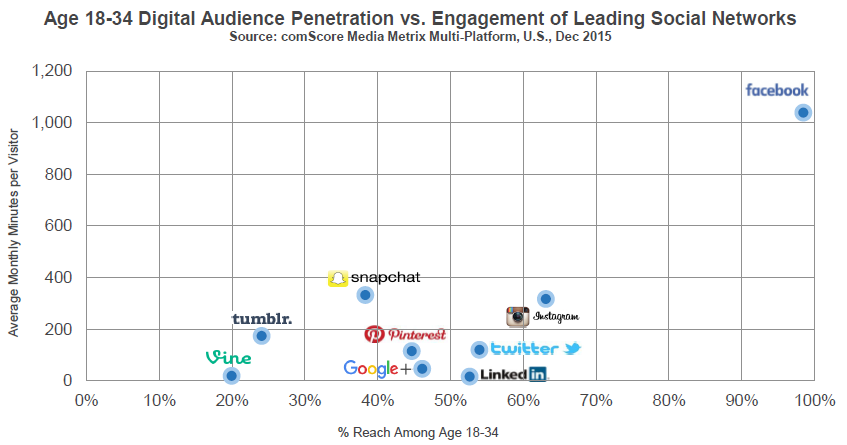 ...and more than 1 in 5 minutes spent on mobile!
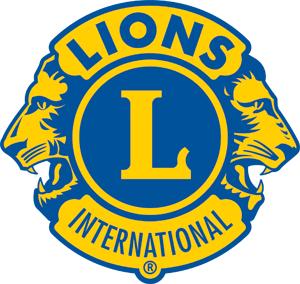 Step 5: Posters
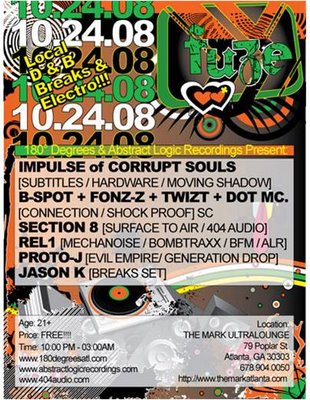 Low-cost
Wide exposure
Repeat exposure
Targeted placement
Gateway to more information
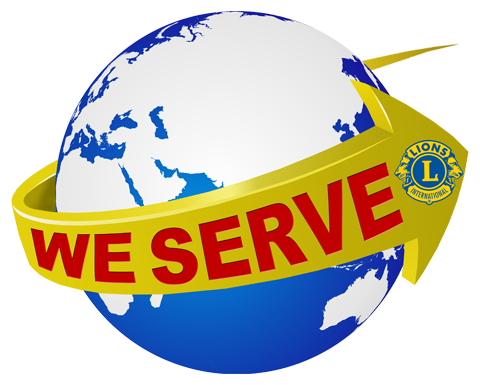 [Speaker Notes: Let's look at the tools we have at our disposal to The trick to a good poster is that it's eye-catching. Good use of "white space" with a dominant image will draw the eye to it. Don't clutter it with too much information.  

Consider a poster hung at the supermarket – how many people will see it during the day – and how often will they see it (repeat exposure).Proper placement is important – you can pick where you'd like it displayed, instead of  a shotgun approach, hoping the right people will see it. 
. .]
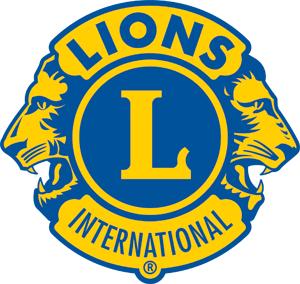 Poster Design Guidelines
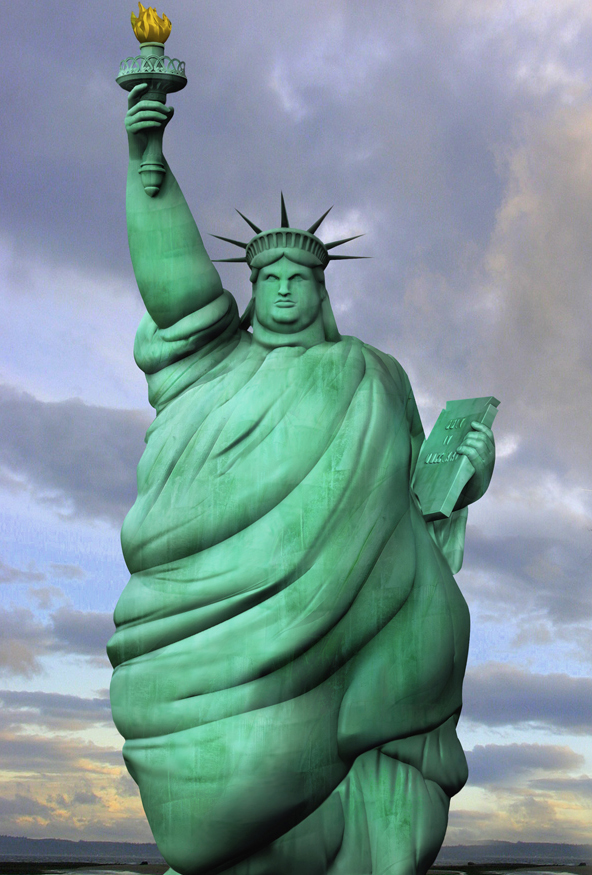 Find your focus
See it instantly
Balance layout
50% whitespace
Use color wisely
Pick one font
START
YOUR
DIET!
[Speaker Notes: Only the most important information but point to where they can get more information
Use whole space, but don't crowd.  
Complementary Colors – color wheel
No comic sans!]
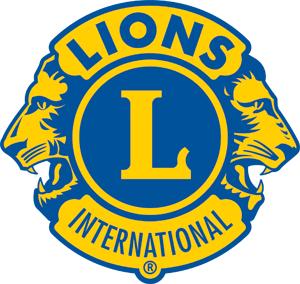 Step 6: Supermarket Info Tables
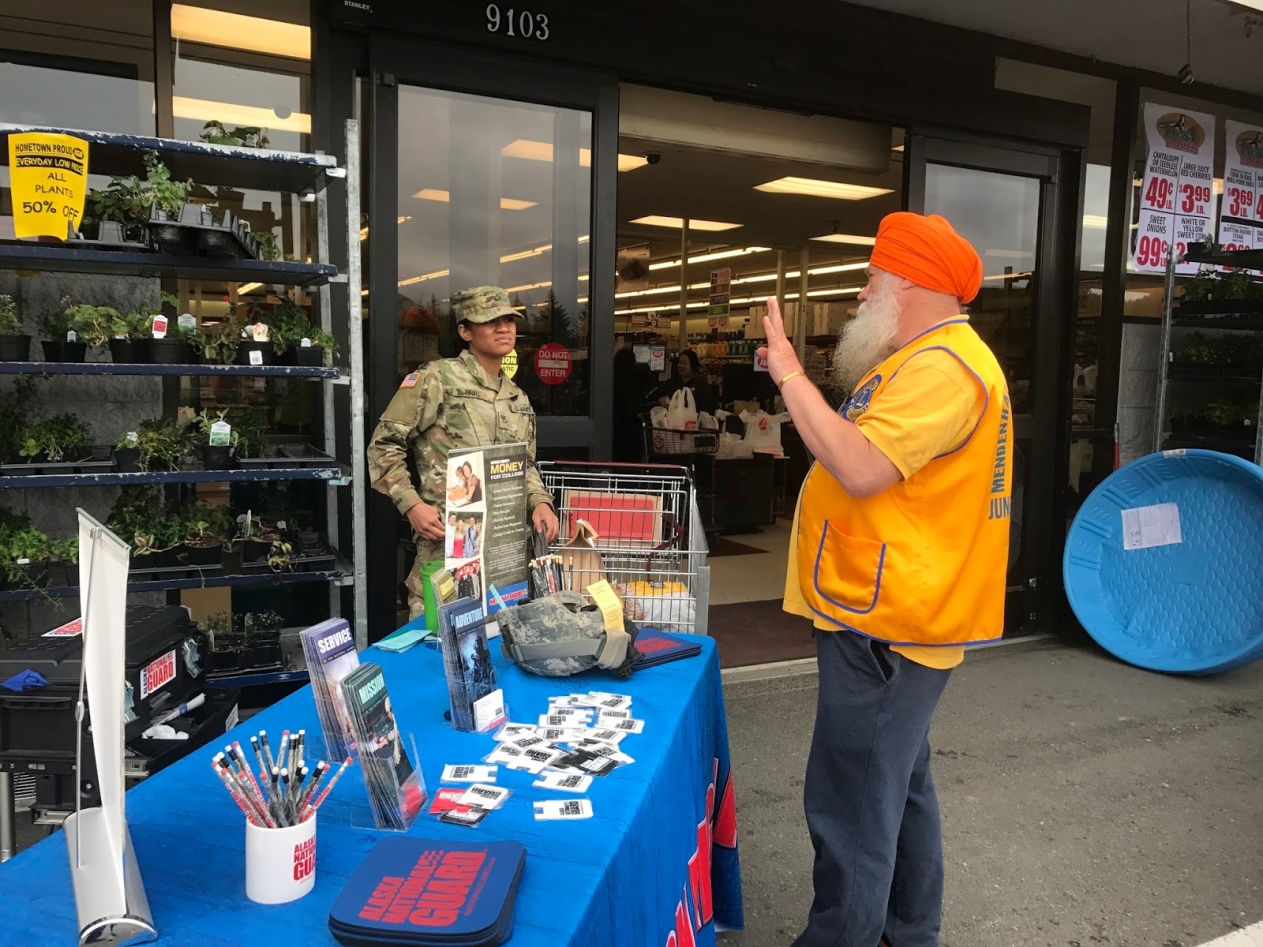 Show your poster
Tell them your story
Have info available about your club
Smile!
[Speaker Notes: Dr. McClennan article. Written as a press release. (in packet). 


Haunted Hayride articles. Written by reporter Got us 2 additional weeks of publicity before the event, plus, another article (written by me) for a magazine.]
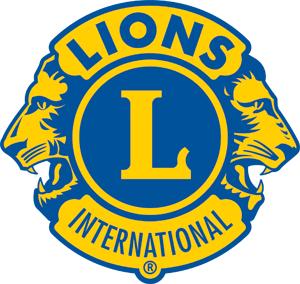 Step 7: Lawn Signs
Much more expensive than posters
Use a few LARGE words
Design to be reusable
Location, location, location
SCARED?
YOU WILL BE!
[Speaker Notes: My printer can produce 11x17 posters for about $1 each. 18X24 lawn signs, in 100 quantity for about $10 each. Dates/prices should be able to be modified. Individual stickers to cover, same colors as background/foregroundPut where your target audience can see them.

Smaller signs need slower roads, and nearer to street (show vote sign).
18x24 sign  best below 25mph]
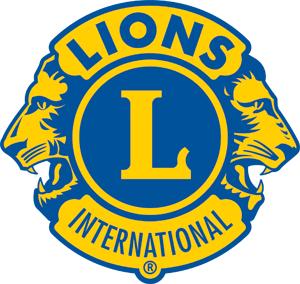 Step 8: Feature Articles
Focus on one detail
Human interest
Sell the story
Post to Facebook
Look for response
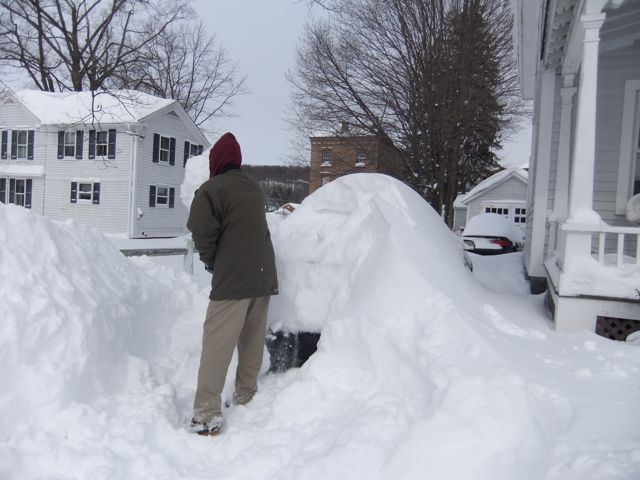 [Speaker Notes: Dr. McClennan article. Written as a press release. (in packet). 


Haunted Hayride articles. Written by reporter Got us 2 additional weeks of publicity before the event, plus, another article (written by me) for a magazine.]
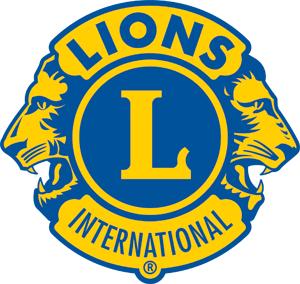 Step 9: Paid Advertising
Use only if needed 
Ask about non-profit rates  
Ask about multiple-insertion discounts
Find the right size ad
Make the ad eye-catching
Do you really need color?
Find someone else to pay for it
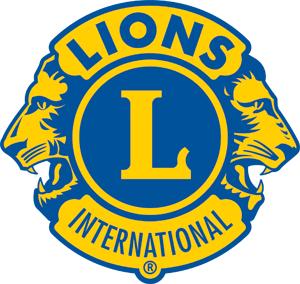 Paid Advertising
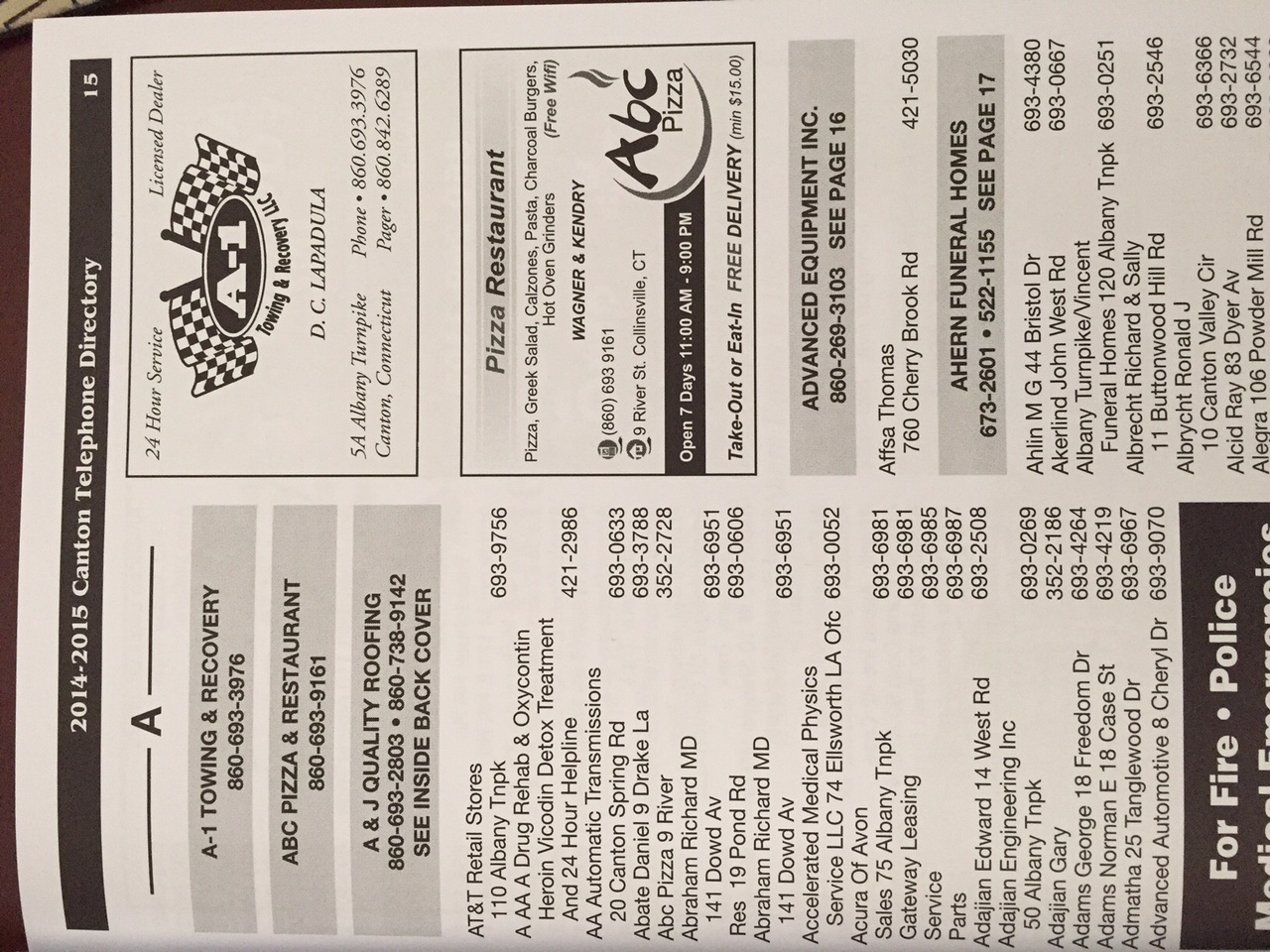 Make it stand out
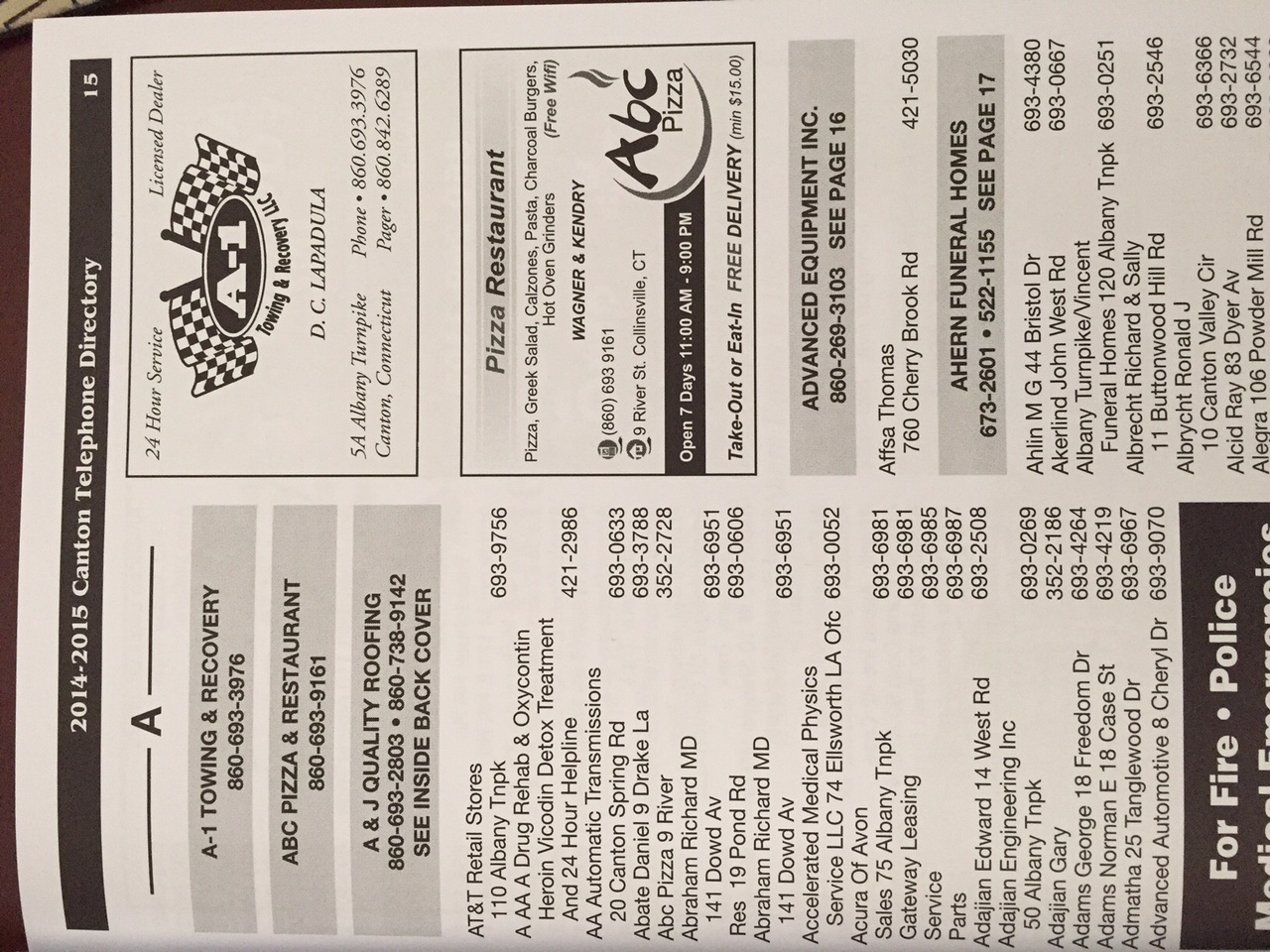 Good by itself
Lost with others
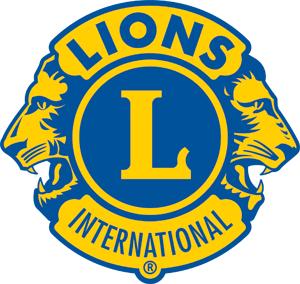 Internet Presence
Website – a constant 
Should be Smart Phone compatible  
Must be easy to update
Mailing list sign-up
Contact Us page
Club Phone Number
Club Email Address
Should not change every year!
Visitor logging
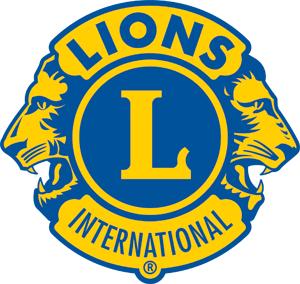 Internet Presence
Website 
Editing Tools provide templates for easy updates
Squarespace
Weebly
eClubhouse
Etc.
Compare your site with others – your audience will!
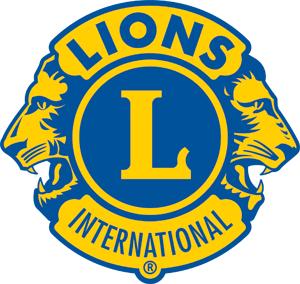 Internet Presence
Twitter
Attract followers
Add Twitter widget to website
MUST tweet often – 
		Don’t be another “Twitter Death”
Place #hashtag on posters/other advertising
[Speaker Notes: With more smart devices, more people use twitter constantly.  This is a good way to keep followers updated as you come to major milestones – remember, 140 characters including hashtags. Check hashtag beforehand to make sure that no one else is using it. .]
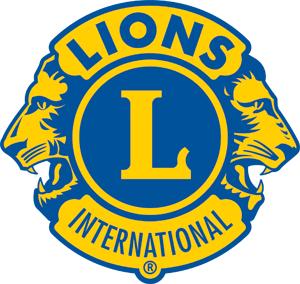 Get the Right Message Across
One approach won't work for everyone
Review your present mailing list
Identify who belongs to which core groups 
Generate 'hook' for each group
Produce versions of your club’s newsletter for each group
[Speaker Notes: Each of the groups on the last slide need a different approach. For example, start with a thank you for past donors and fund raiser supporters. You need to explain the need for support to potential donors and corporate sponsors. Special interest groups need to have explained to them why their support is in their interest. 

85%-90% will be the same for everyone – usually the opening and closing are tweeked for different groups.]
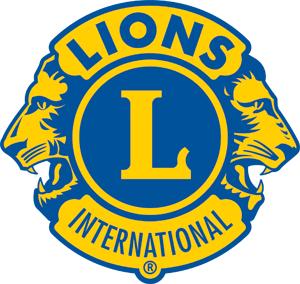 Your Publicity Plan
[Speaker Notes: Again, you need to start working on these well ahead of the event in order to get these out in tie. 

To keep costs low, pick a 2 color design. Don't forget your QR code.  Send copy out for bids. Wide range of prices, depending on the company's equipment

Also, an 8 1/2x11 format is more easily placed than an 11x17 – just because it's larger doesn't mean it can be read more easily, and a lot of places are more receptive to smaller signs. Taking down the signs immediately after the event makes it easier to put signs up next time. Perception- people HATE stale advertising. 

Lawn signs – expensive ($20+ each), but easily mistaken for lawn care/painters/etc. Signboards are easier to recognize, but more expensive. 2 wk rule in Woodbury.]
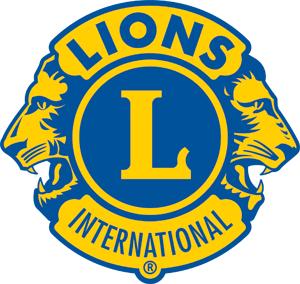 Define Your Goal
More People Served
More Donations
More Members 
Fewer ‘Drops’
Fewer “Huh?” Responses
[Speaker Notes: Lots of overlap]
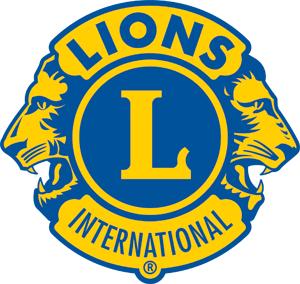